Wrap-up on Brexit – what can you do?Pauline Bastidon, FTA
How can you start planning for Brexit?
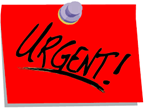 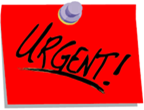 [Speaker Notes: There are some simple steps you should be taking as a matter of urgency if you have not started planning:
The first step is to Assess the impact of Brexit on your business 
You should have completed this phase already: if this is not the case, we urge you to do so as soon as possible, in conjunction with your suppliers and service providers, or if you are a sub-contractor, with your clients. 
The second step is to develop your contingency plans and start training your staff 
This second phase should be well advanced at this stage, and you should have a reasonable understanding of your options as a business, including timelines and deadlines for putting in place specific actions. You should ensure that your clients, suppliers, service providers and sub-contractors have reached this stage too and are well aware of your plans. Training/recruitment should have been budgeted for at the very least.
The final step is to execute your contingency plans and implement any agreed actions
There is no right or wrong timing for this last step: timing largely depends on the deadlines for performing specific actions. If you are considering rerouting options, you should talk to your providers and partners ASAP. You will need to prioritise actions on the basis of the consequences if not implemented under a no deal scenario and based on the time you have left and your resources (eg. if you are a haulier and depend on the international market, you should make sure not to miss the short time window during which ECMT permits can be purchased in mid-November). Bear in mind that potential disruptions/restrictions after no deal could last for some time, and that steps required now under a ‘no deal’ scenario will anyway come in handy in less than 2 years under a ‘hard Brexit’ scenario. Avoid last minute changes and actions, likely to be particularly costly or no longer feasible.]
Actions for logistics providers – Transport solutions
[Speaker Notes: What transport solution do you offer?
Road only?
Combination of accompanied & unaccompanied?
Do you also offer warehousing facilities?
These can all be additional options to choose from for your clients.

Do you do cross-trade / cabotage?
Cross-trade is a transport operation between two foreign countries. For instance, you are a UK-registered haulier, but perform a transport operation between France and the Netherlands.  If you do cross-trade, we advise you to purchase ECMT permits, as there is a substantial risk that any bi-lateral that could be negotiated by the UK might not cover cross-trade.
Cabotage is trickier. ECMT permits would not allow you to do cabotage, and there is a high likelihood that any bi-laterals negotiated wouldn’t either. If this is a substantial part of your business, you might want to register in that country. 

How many multilateral permits do you need?
There will be a short window when applications for ECMT permits will be invited. We encourage you to think about the numbers you would need before applications open, in mid-November. You need to consider the criteria for application – for instance, intensity of use, or the fact that annual permits will only be delivered for Euro 6 vehicles.]
Actions for logistics providers – Border delays management
[Speaker Notes: Are you clear on what new formalities might be needed?
As you will have learnt earlier, hauliers will have legal responsibilities for customs too.
You also need to have an awareness of what needs to be in place formalities & paperwork wise before you go to the port of departure, and before you arrive. You might not be responsible for everything, but if some steps have been missed, your truck could be immobilised, delayed or even denied boarding. 

Re-routing options: you need to bear in mind that all roll-on roll-off ports will be affected in one way or the other. Do not expect that avoiding the Dover strait will be a magic bullet. Capacity on alternative routes is also likely to be limited, so if this is an option you want to consider, you should do so as soon as possible. Last but not least, you need to consider the fact that alternative routes might likely offer you less choices in crossing options.]
Actions for logistics providers – Your drivers
[Speaker Notes: you should ensure that your drivers with a UK driving licence obtain the correct type of international driving permit, depending on the countries crossed (1949 one for Spain and Ireland, 1968 one for most other EU countries). 1949 IDPs can already be purchased now, while 1968 ones, valid in most countries (except Ireland and Spain) will be available as of 1 February 2019, from 2,500 Post Office branches. 

If your drivers have obtained their CPC in the UK, they will continue to be valid in the UK, and will be valid if your drivers operate under a UKoperating licence, with ECMT or bi-lateral permits. If they need to operate under an EU operating licence, because you are registered and the EU and using that licence, they need to convert their UK CPC into an EU one. 

Brexit does not mean no rules. Your drivers will need to respect local rules, like driving bans. They also need to bear in mind that the UK will remain bound by AETR rules as far as international haulage is concerned. This is an international convention which essentially mirrors EU drivers’ hours and rest time rules. Under AETR rules, operators also need a tachograph on board their vehicles. So no matter what happens, these obligations will not go away.]
Actions for logistics providers – Your workforce
[Speaker Notes: Post-Brexit immigration rules could be more restrictive than existing ones, especially for categories of workers considered ‘low-skilled’ by Government (eg. warehouse operatives, drivers). While the Government has pledged to protect the rights of EU citizens resident in the UK, non-residents (ie. individuals spending less than 6 months in the UK every year) will not be covered. This might be the case if you employ agency workers who only come to the UK 2 or 3 months a year to deal with peak demand. You should register to get regular updates from the UK Government and seek legal advice when necessary.]
Actions for logistics providers – Other elements to consider
[Speaker Notes: It doesn’t stop there…

Insurance:
Drivers should carry a green card as proof of third party motor insurance cover. This can be obtained from your insurance provider and is free of charge, but would probably be needed under a no deal scenario. You will need a different green card for each vehicle.

Customs:
Do not forget that, while you might not want to do this yourselves, you will be legally responsible for making sure an entry and an exit summary declarations have been lodged. I refer you to the presentation given on customs earlier for more information. 

Stowaways risk:
You will still be liable if migrants are found on board your trucks. With expected border delays, the situation could worsen. Make sure you are subscribed to the UK Government Code of practice and that you do everything you can to protect your drivers and trucks against migrants’ incursions. We recognise there is only so much you can do, and will keep fighting on your behalf to further reduce the risk in the area. 

Rules applicable post-Brexit:
Again, Brexit will not mean no rules. You will still need to have a valid O’licence and a CPC for instance. This is unlikely to go away.

You need to make sure that, whatever plan or actions you are envisaging, you have enough time to implement them.]
Key milestones to bear in mind
Mid-November: start of a 2-week window during which UK-registered international hauliers will be able to apply for annual ECMT permits 

December: System for trailer registration is up and running and members are invited to start registering their trailers.

1 February 2019: 1968 International Driving Permits become available. Members will be able to purchase them from 2,500 Post Office branches.

March 2019: Opening of registrations under the ‘settled status’ scheme for EU citizens currently resident in the UK.

29 March 2019 23:00: Brexit Day
European Road Freight Subscription Service
Monthly Digest
Regular International alerts
European Road Freight Guide
Access to TIR system
Affinity deals


Contact Sarah Laouadi slaouadi@fta.co.uk for more